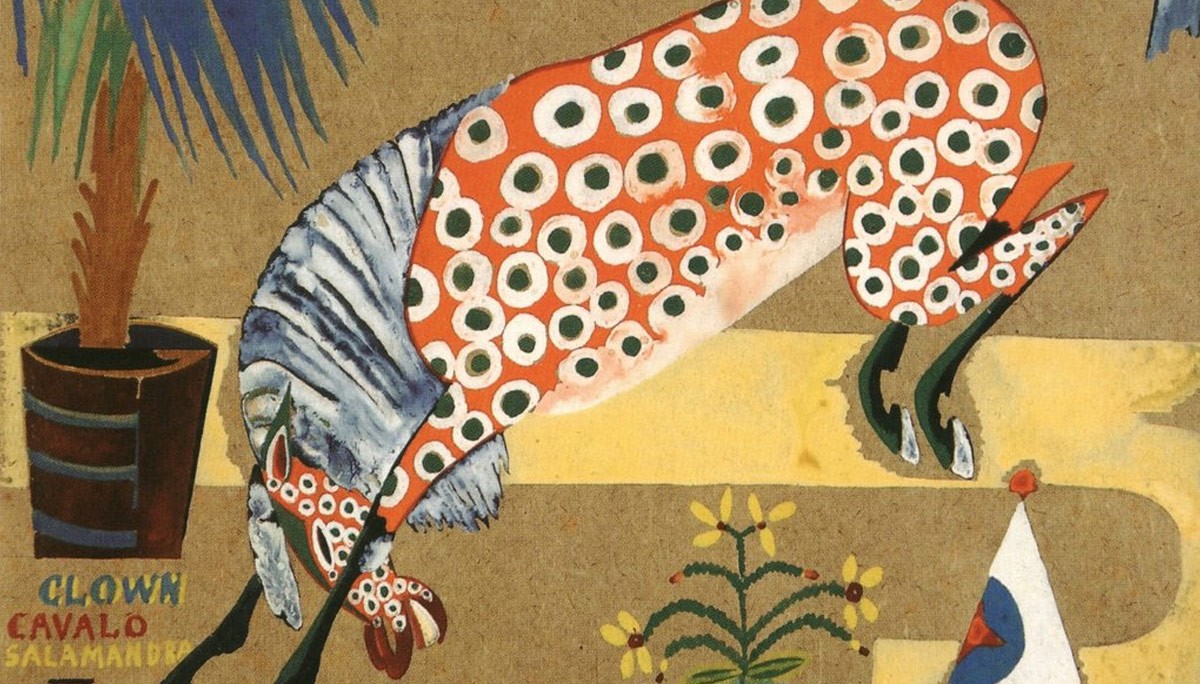 aula 2 (dois)
Portugalština 1
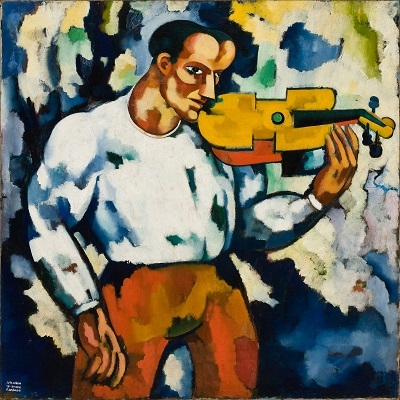 Vamos falar sobre:
A Pronúncia
O Artigo
O Género
Os Verbos Ser e Estar
O Vocabulário  

Podem usar: https://www.deepl.com/translator
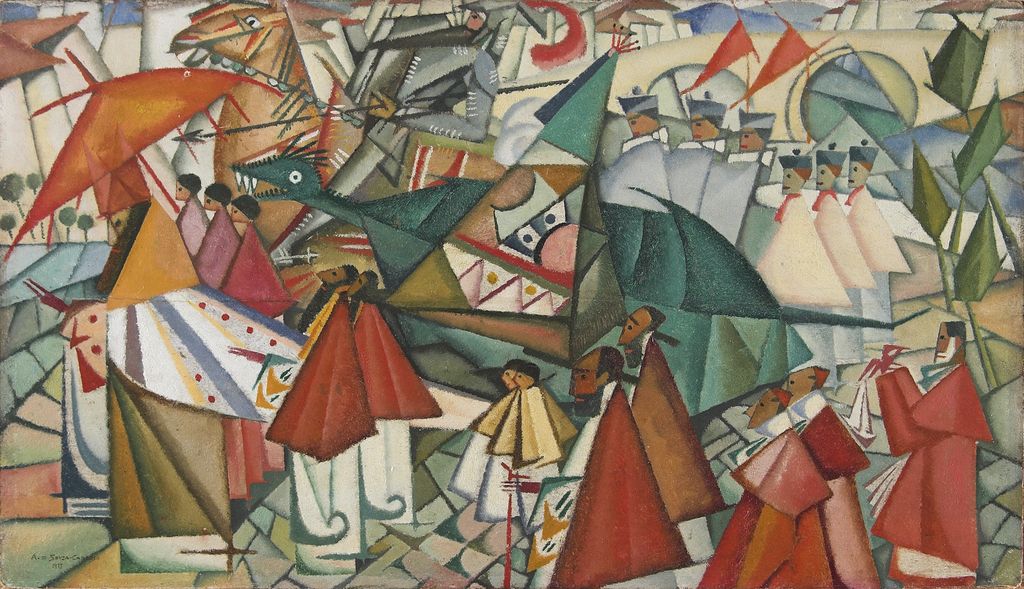 A Pronúncia
para quebrar a língua
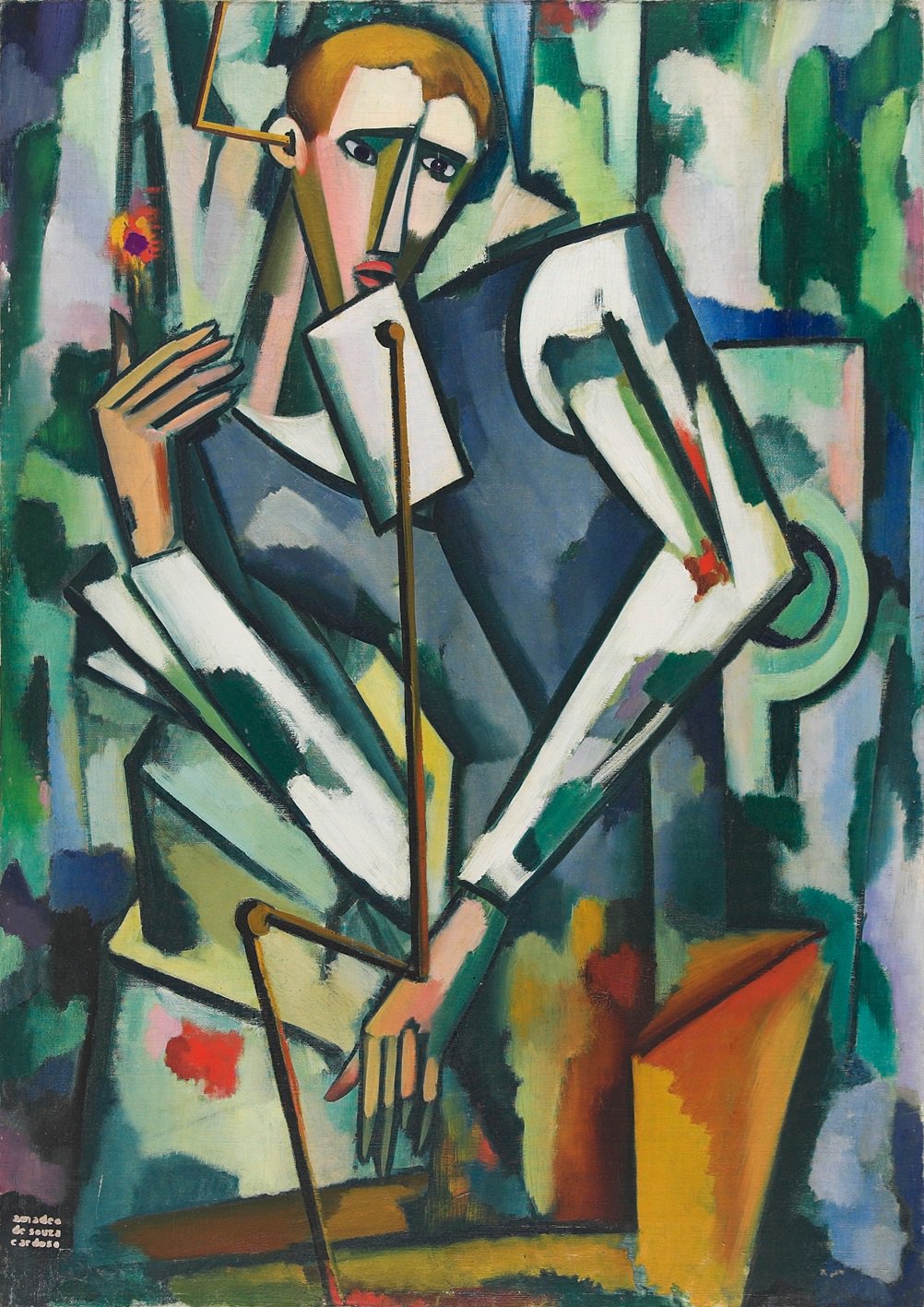 Tentam ler em voz alta:
A minha mãe comeu o nosso cão.
O gato da rua roeu o Rui. 
Perdimos o paraíso, por isso estamos salvos.
O serpente sente que algo está a correr mal.
Alcoólicos acólitos católicos.
Casa suja, chão sujo.
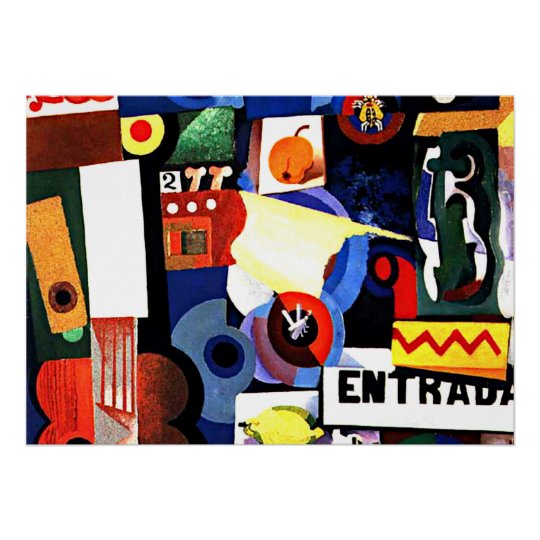 O Género
O género
Masculino X Feminino
Masculino – podstatné a prídavné mená často zakončené suxifom –o (napr. um menino checo)
Feminino – podstatné a prídavné mená často zakončené sufixom –a (napr. uma menina checa)
O género
! Existujú však výnimky
Napr. mená zakončené v mužskom i ženskom rode sufixom –a (um/ uma economista)
Alebo mená, ktoré sú v mužskom rode zakončené na spoluhlásku, ostávajú nemenné i v ženskom rode, alebo sú tvorené pomocou samohlásky –a 
Exemplos:
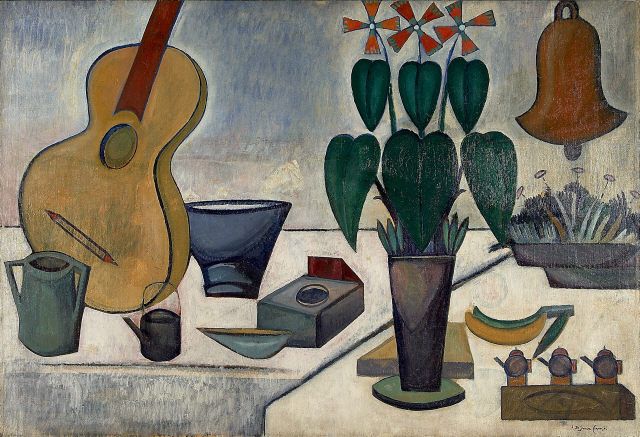 O Artigo
+ O género
+ O número
O artigo em português
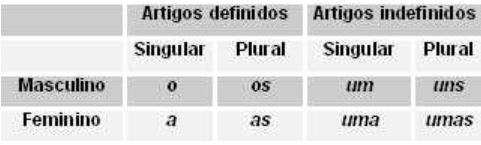 Členy:
určité (definido) a neurčité (indefinido)
Um menino (nejaký chlapec)  X O menino (jeden konkrétny chlapec) 
Vždy stoja pred menom 
a Maria, o gato, um leite magro, uns professores, as cadeiras, uma mulher, 
o meu cão, os nossos pais, todas as cidades, os outros colegas


Vďaka členu vieme určiť:
Rod (O género: feminino V masculino)
Číslo (O número: singular V plural)
Člen nepoužívame pri:
Oslovení: Maria! Chega aqui. Ricardo, fala!

Známych a historických vlastných menách: Cicero foi um advogado, político, escritor, orador e filósofo.

Niektorých toponymách: Vivo em Portugal.

Ďalších špecifických prípadoch (učebnica s. 22-23)
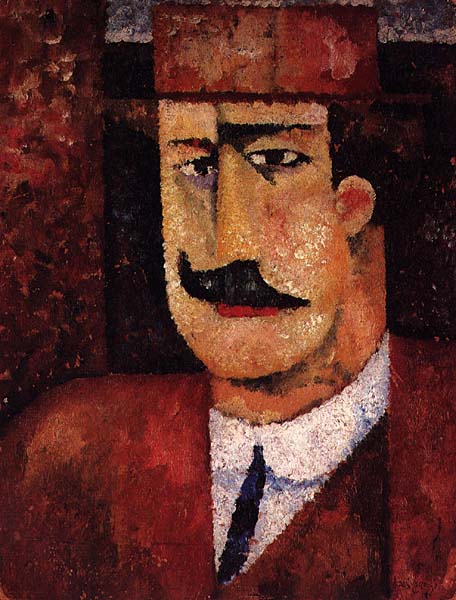 Ser ou Estar? Eis a questão!
Os verbos SER e ESTAR
Nepravidelné slovesá SER a ESTAR
Verbo SER
Vzniklo z latinských slovies esse (byť) a sedere (sedieť) 
Qualidade permanente
Vyjadruje permanentnosť, napr.:
Stále vlastnosti (O meu nome é Fernão)
Trvalé umiestnenie (Praga é a maior cidade e a capital da Chéquia)
Pôvod (Eu sou de Portugal)
Národnosť (Nós somos ucranianos)
Zamestnanie (Vocês são tradutores)
Stav (Tu és casada)
Verbo ESTAR
Z latinského stare (stáť, postaviť sa)
Qualidade temporária
Vyjadruje pominuteľné alebo prechodné, napr.:
Prechodné stavy (Eu estou cansada)
Prechodné umiestnenie (O livro está na mesa)

!Ale pozor:
Ele está morto. (Pretože vyjadrujeme zmenu stavu, prechod, výsledok „de vivo para morto“ – zo stavu živého do mŕtveho)
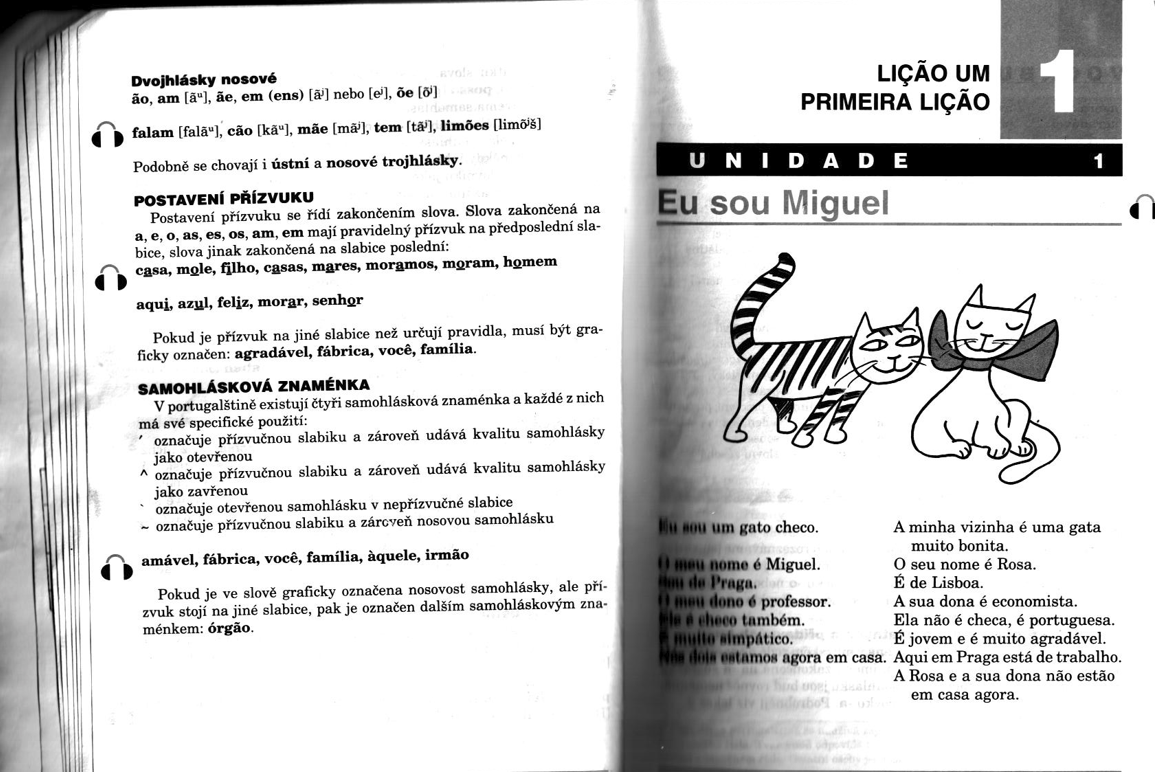 Pinturas: Amadeo de Souza Cardoso
https://www.youtube.com/watch?v=DlRuR8y21SY&ab_channel=PanavideoProdu%C3%A7%C3%B5es
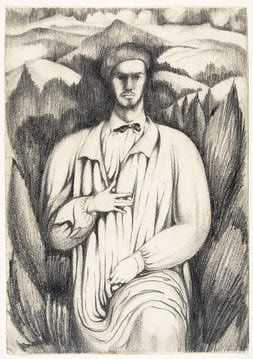